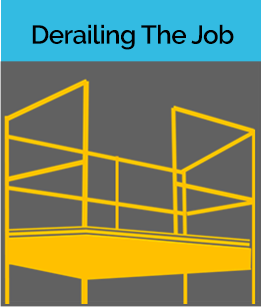 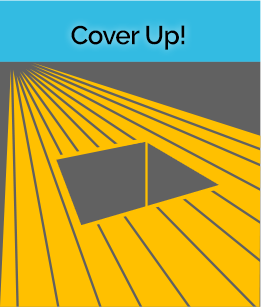 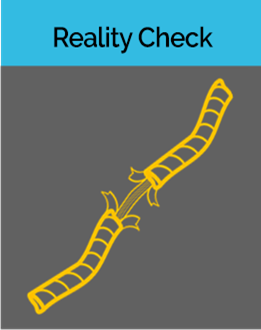 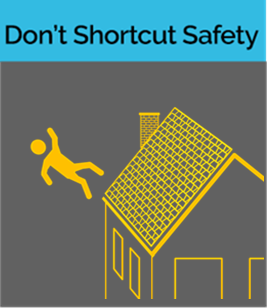 [Speaker Notes: Introductions (if needed):]
Session 5
Self-Assessment review
Discuss how skills have been used on the jobsite
Review TBT’s and training tools
Discuss ideas & tips for continuing to use skills in the real world
[Speaker Notes: Today we will be:
Reviewing your Self-Assessment
Discussing how skills have been used on the jobsite
Reviewing TBT’s and training tools
Discussing ideas & tips for continuing to use skills in the real world]
Self-Assessment
[Speaker Notes: As a final exercise, we’re going walk through it and discuss if and how you’ve been able to practice the skills on the jobsite.
ASK CLASS: Since last session, did anyone practice…
Lead by Example, Engage and Empower Team Members or Actively Listen? 

	IF YES – Tell us about your experience. How did it go?]
Self-Assessment
[Speaker Notes: ASK CLASS: Did anyone practice…
Practice 3-way Communication, Develop Team Members through Teaching, Coaching, and Feedback, or Recognize Team Members for a Job Well Done? 
	IF YES - Tell us about your experience. How did it go?

ASK CLASS: If you were to complete this assessment again, would your answers change? Are there specific skills you plan to work on?]
Taking it Back to the Jobsite
How will you continue to use these skills in your work?
What tips or ideas do you have for others who want to improve their safety leadership skills?
[Speaker Notes: ASK CLASS: 
How will you continue to use these skills in your work? 
What tips or ideas do you have for others who want to improve their safety leadership skills?]
Additional FSL4Res Resources
Skill sheets
Toolbox talks
Create your own scenario worksheet
Self-assessments
[Speaker Notes: Additional FSL4Res Resources 

At CPWR.com, you can find a number of different resources to use as you continue practicing the skills on the jobsite.  If you would like to reference the information you have learned in this training, there are skill sheets, toolbox talks, and self-assessments on the website, along with other materials you may find helpful.]
Takeaways
It takes COURAGE to be a leader
It takes COURAGE to speak up
These skills can easily be inserted into the daily workflow and productivity will not be effected.
Leaders…
Lead by example
Engage and empower team member
Actively listen
Practice 3-way communication
Develop team members by teaching, coaching, and knowing how to give constructive feedback
Recognize team members
Leaders improve SAFETY CLIMATE AND SAFETY OUTCOMES
[Speaker Notes: We’ve come to the end of the FSL4Res course and we’ve covered a lot.
  
So, here’s are the key points I hope you will take away from this training and put into practice on the jobsite:
 
It takes COURAGE to be a leader.
It takes COURAGE to speak up.
These skills can easily be inserted into the daily workflow and productivity will not be affected.
Leaders…
Lead by Example
Engage and Empower team members
Actively listen
Practice 3-way communication
Develop team members by teaching, coaching, and knowing how to give constructive feedback
Recognize team members for going above and beyond for safety
 
And finally, if you use these skills on the jobsite and become a true safety leader, you can improve both jobsite SAFETY CLIMATE and SAFETY OUTCOMES.]
Congratulations on completing the FSL4Res course!
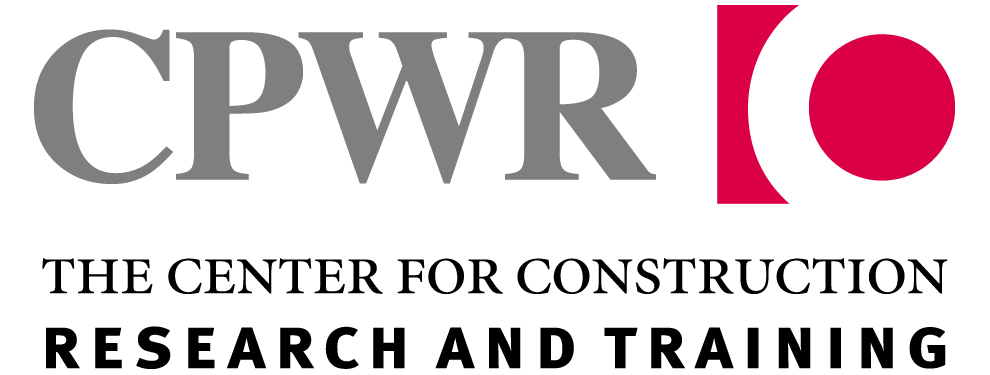 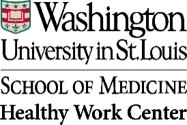 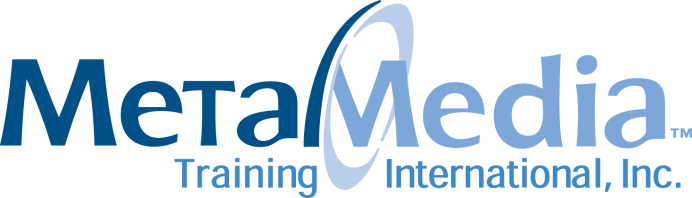 Development of the FSL4Res training was supported with funding from a cooperative agreement to CPWR - The Center for Construction Research and Training (#U60OH009762) from the National Institute for Occupational Safety and Health (NIOSH) The FSL4Res is based on the original FSL training created by CPWR under an earlier NIOSH cooperative agreement (#OH009762) The contents are solely the responsibility of the authors and do not necessarily represent the official views of NIOSH. All Rights Reserved.
[Speaker Notes: Congratulations! You have officially completed the FSL4Res training course.]